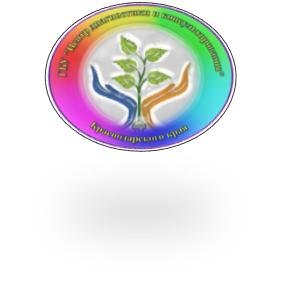 Государственное бюджетное учреждение, 
осуществляющее психолого-педагогическую и медико-социальную помощь 
«Центр диагностики и консультирования» Краснодарского края
«Алгоритм работы с ИПРА ребёнка-инвалида в программном комплексе СКИПРА»
Т.В. Брагина, педагог-психолог 
                                                      ГБУ «Центр диагностики и консультирования» КК
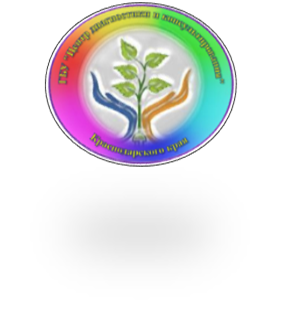 1. На странице «Главная» заходим во вкладку «Подведомства»
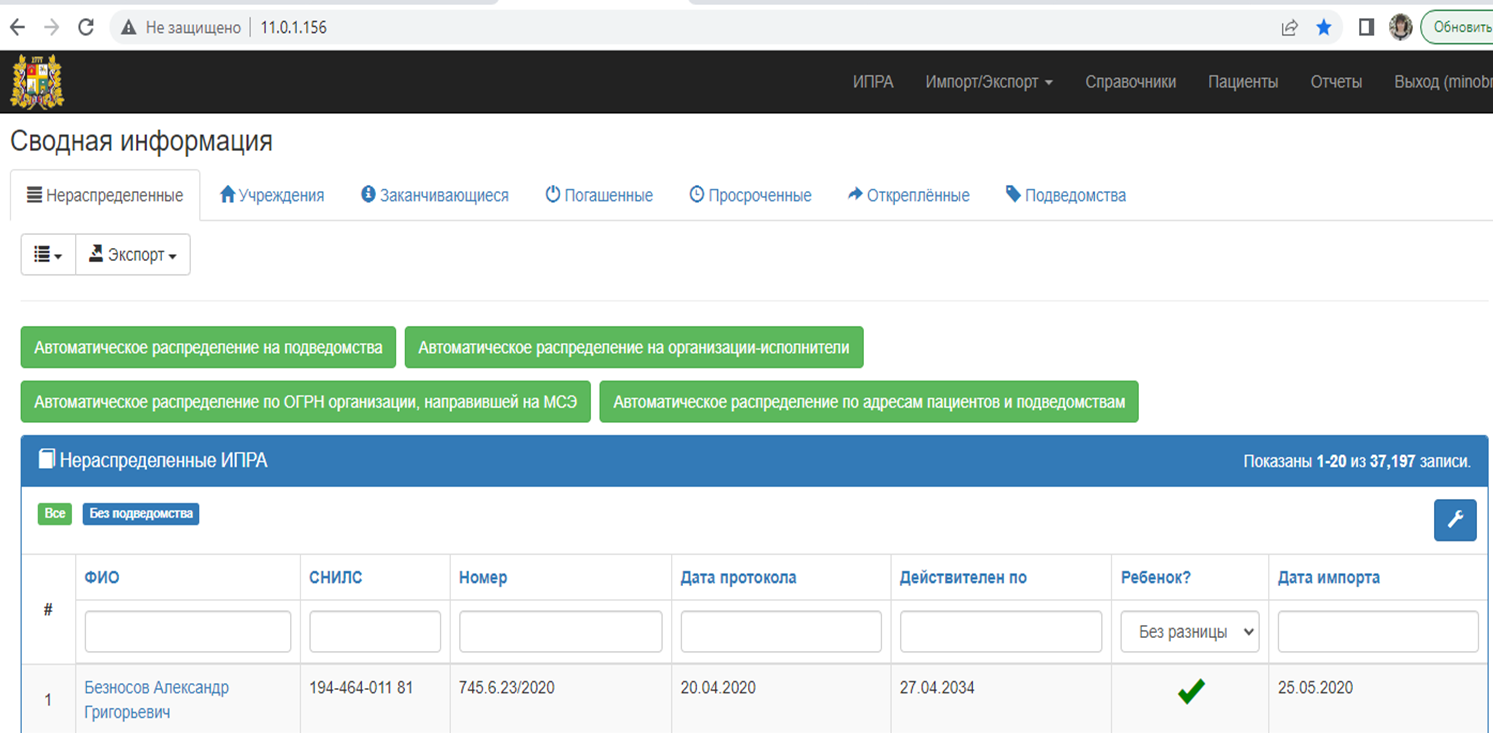 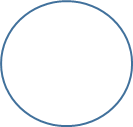 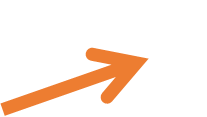 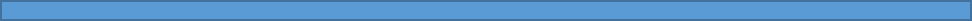 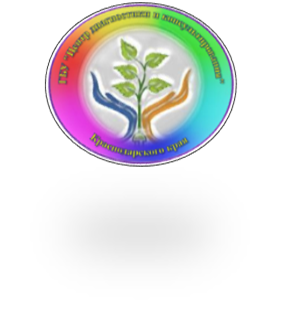 2. Находим своё подведомство и заходим во вкладку, кликнув на название
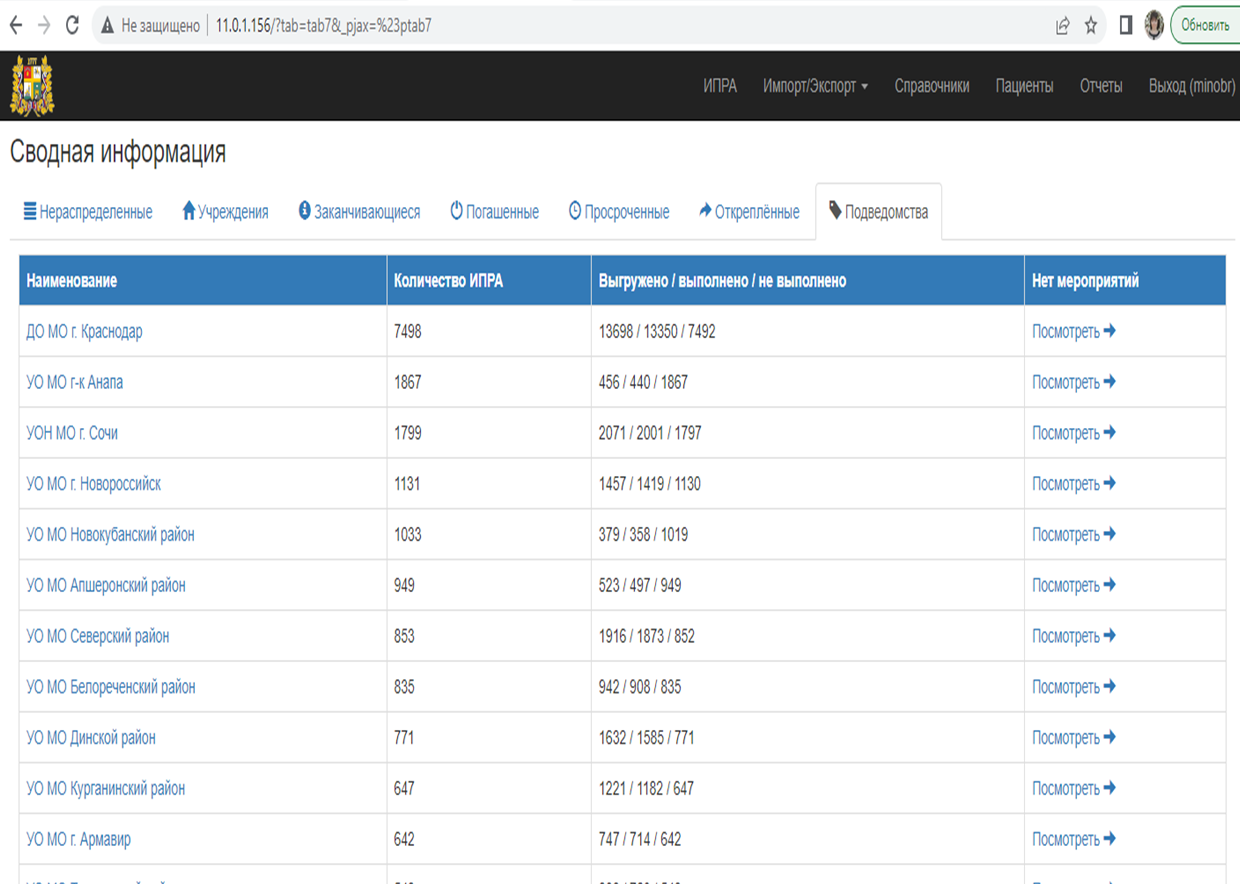 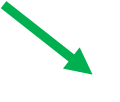 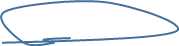 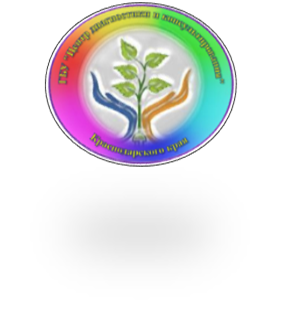 3. Для заполнения распределённой ИПРА ребёнка-инвалида находим столбец «Дата протокола» и нажимаем на название этого столбца.
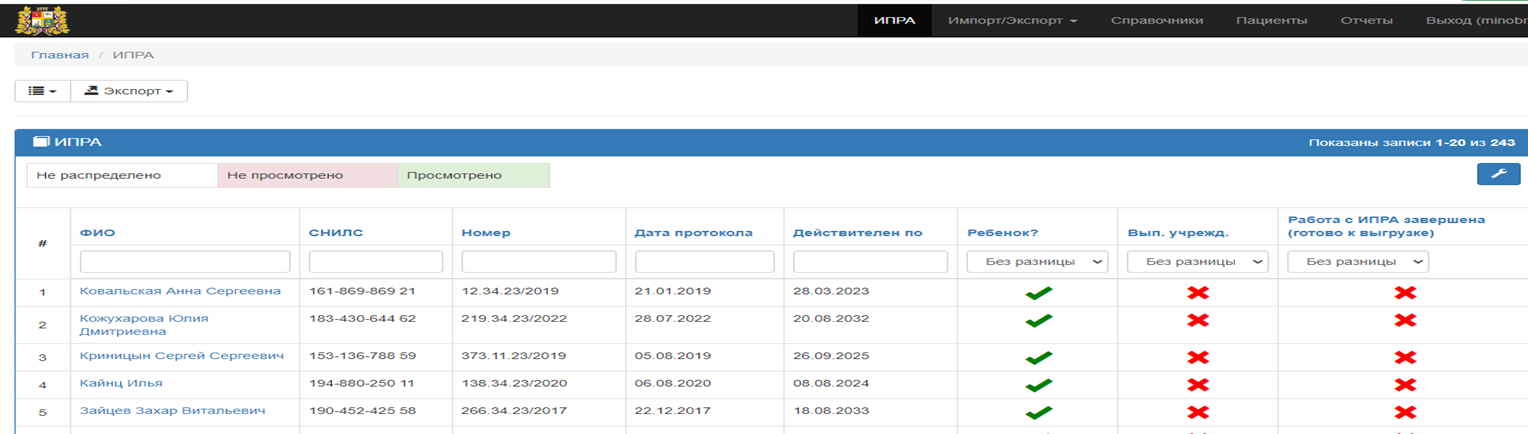 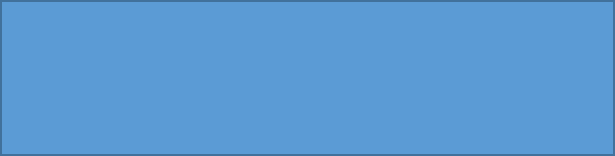 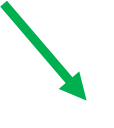 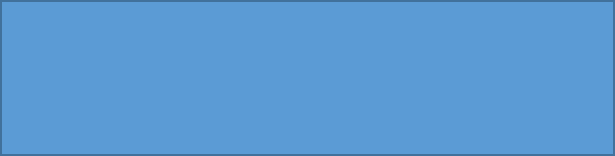 3.1. Список синхронизируется по дате по принципу нарастания. 
Если видим       в столбце под названием «Ребёнок?»  напротив фамилии ребёнка-инвалида, то понимаем, что её необходимо заполнить и заходим в ИПРА, кликнув на фамилию.
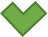 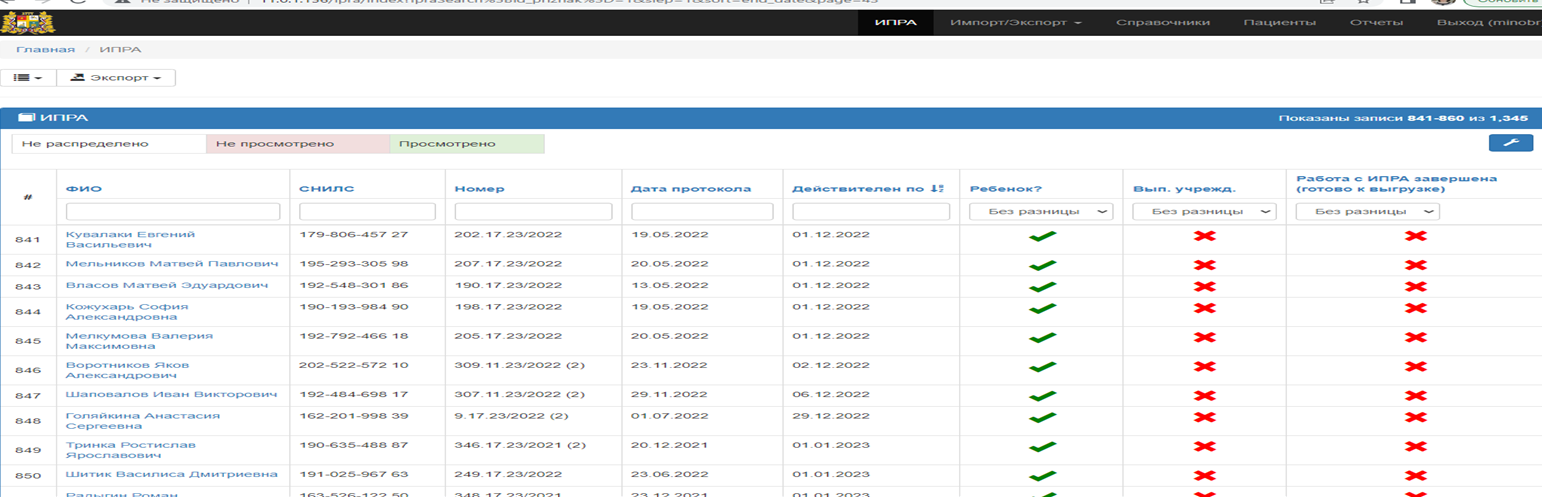 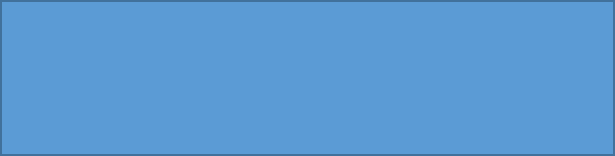 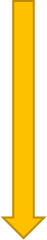 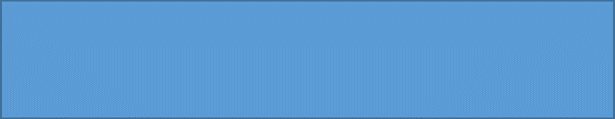 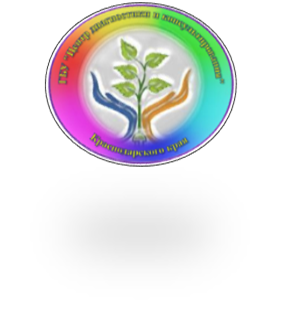 4. Здесь нам нужна вкладка «Мероприятия ИПРА»
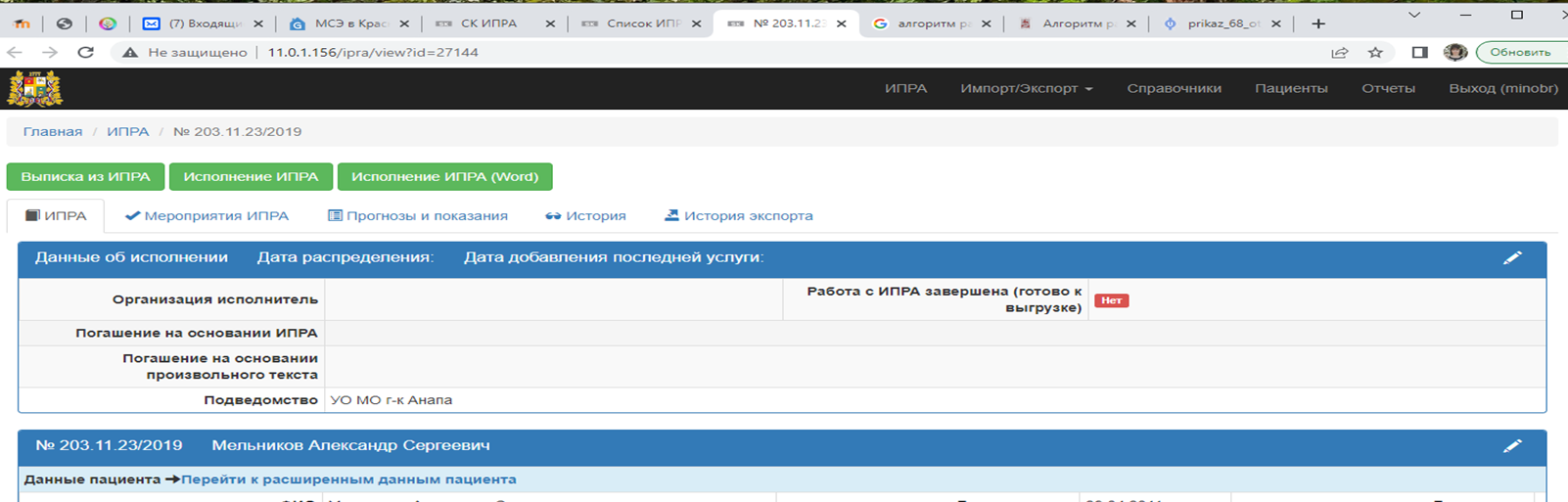 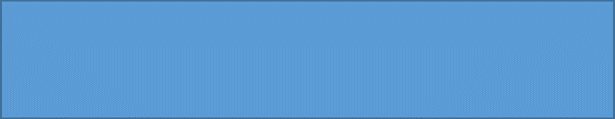 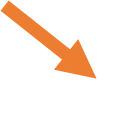 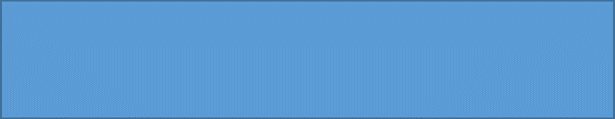 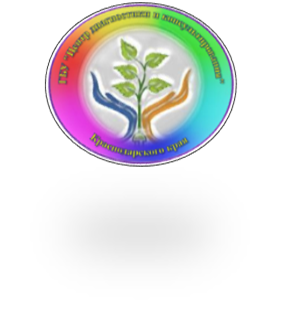 Шаг 5. Заполняем поля вкладки «мероприятий» согласно имеющейся у Вас информации из предлагаемого меню вкладок.
5.1. Выбираем программу, согласно заключению ПМПК, в случае необращения родителей (законных представителей, ставим «общеобразовательную программу», так как по Закону РФ «Об образовании в РФ» все дети имеют право на образование.
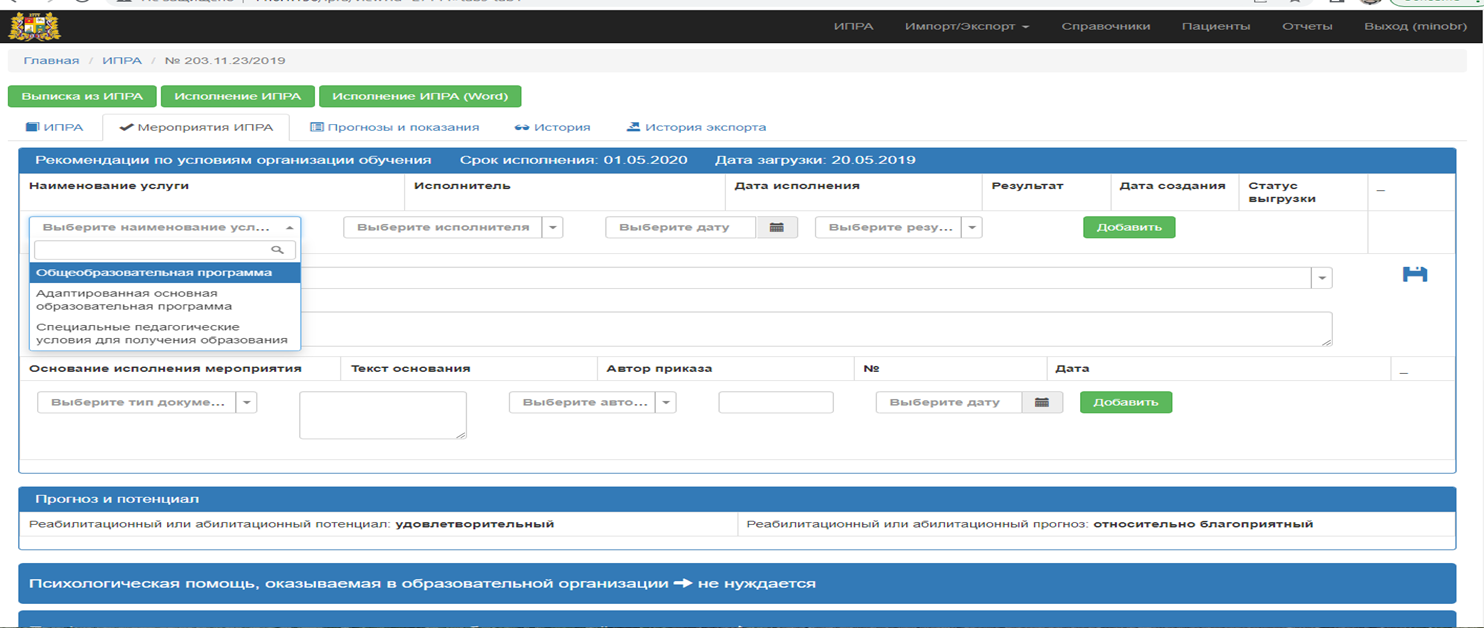 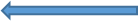 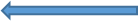 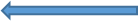 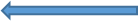 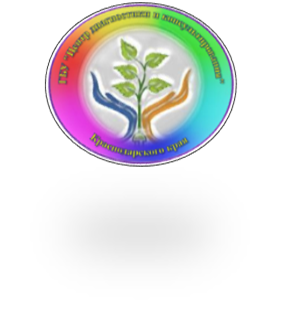 5.2. Выбираем образовательную организацию, которая осуществляет мероприятия по образовательной программе. В случае необращения, образовательное учреждение выбирается по прописке ребёнка-инвалида. Указывайте сразу весь перечень планируемых к оказанию услуг по каждому мероприятию, отметку о выполнении и дату выполнения указывайте после фактического выполнения услуги.
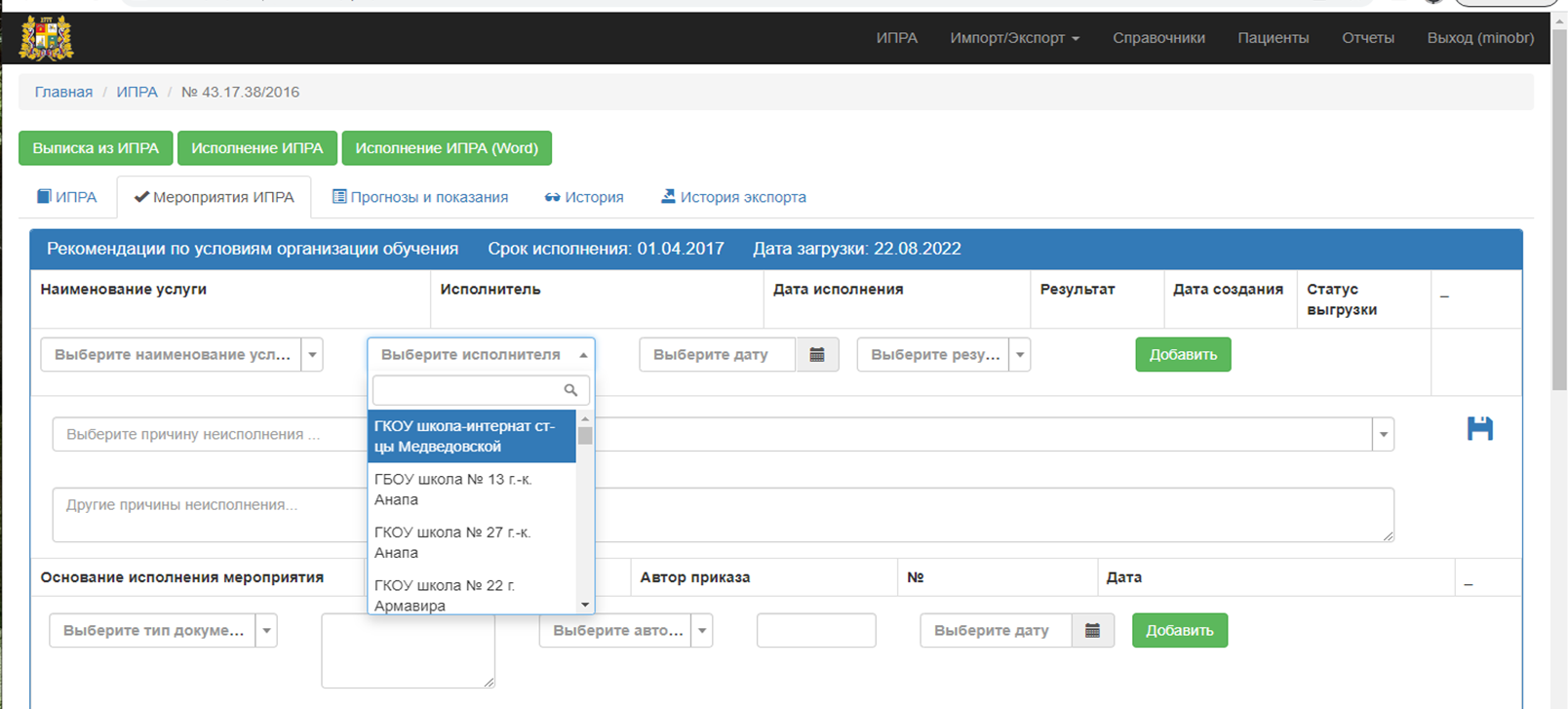 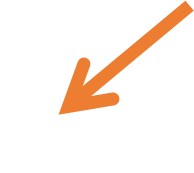 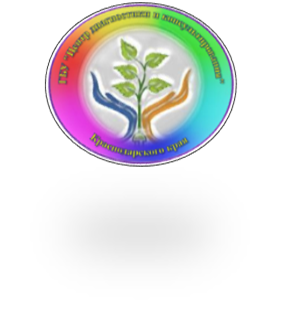 5.3. Выбираем результат выполнения ИПРА «Не выполнено» (устанавливается по умолчанию при распределении) и кликаем на кнопку «Добавить»
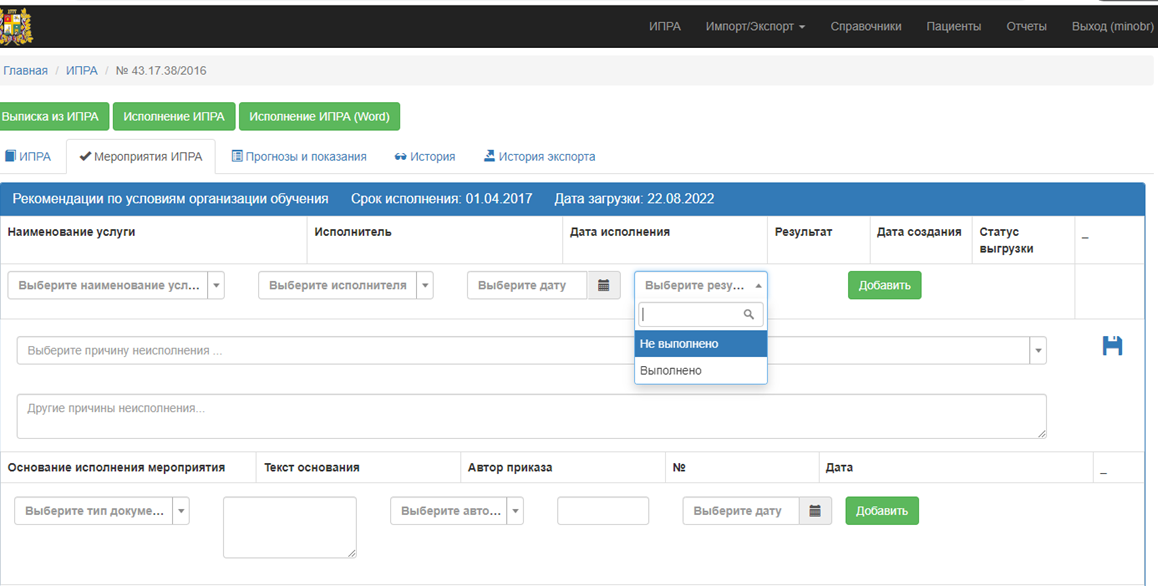 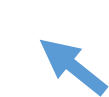 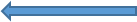 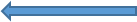 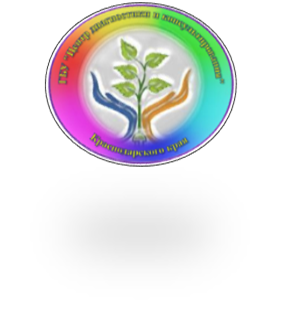 Обращаем внимание, что в некоторых ИПРА могут быть несколько окон для заполнения во вкладке «Мероприятия». Необходимо заполнять по вышеуказанному алгоритму все окна, имеющиеся до окна «Прогнозы и потенциал»
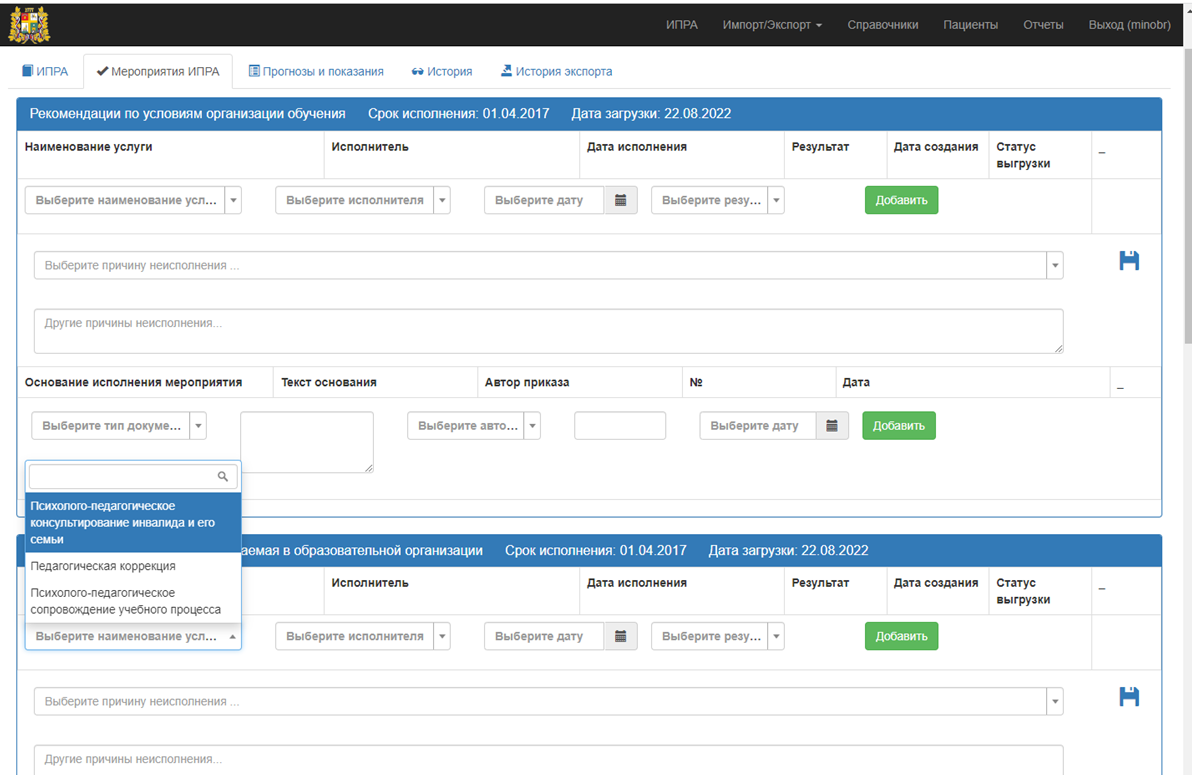 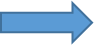 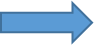 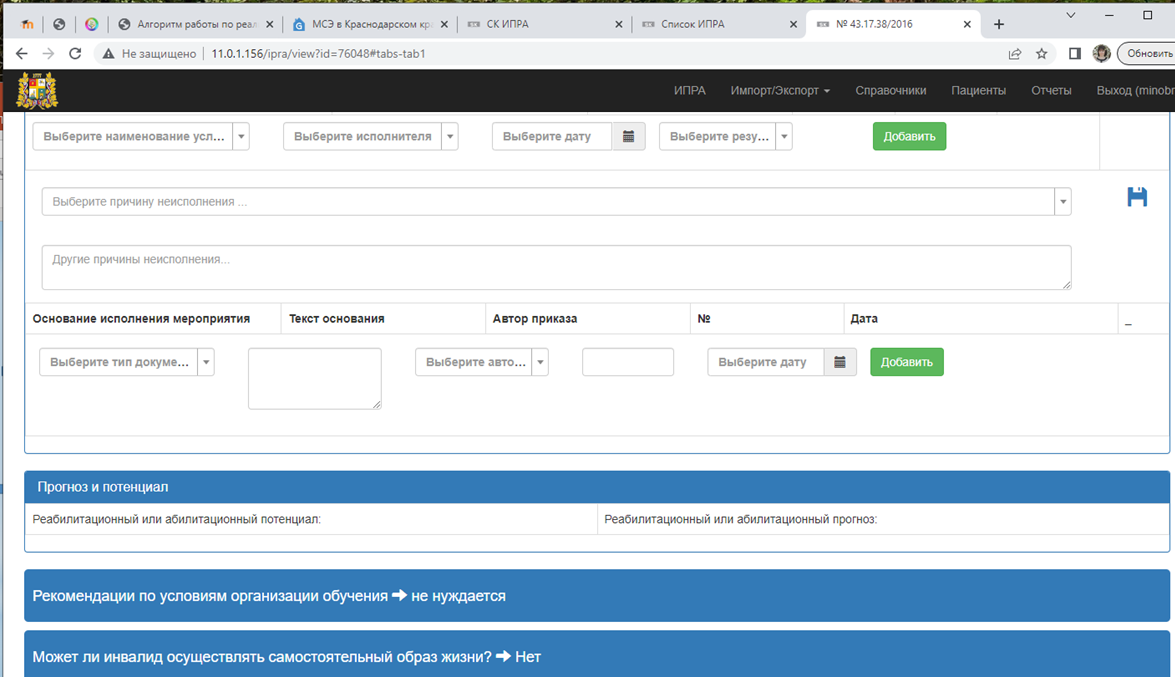 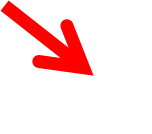 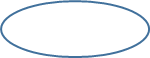 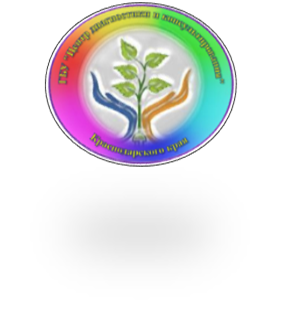 6. Для подготовки к выгрузке ИПРА ребёнка-инвалида находим столбец «Действителен по» и нажимаем на название этого столбца.
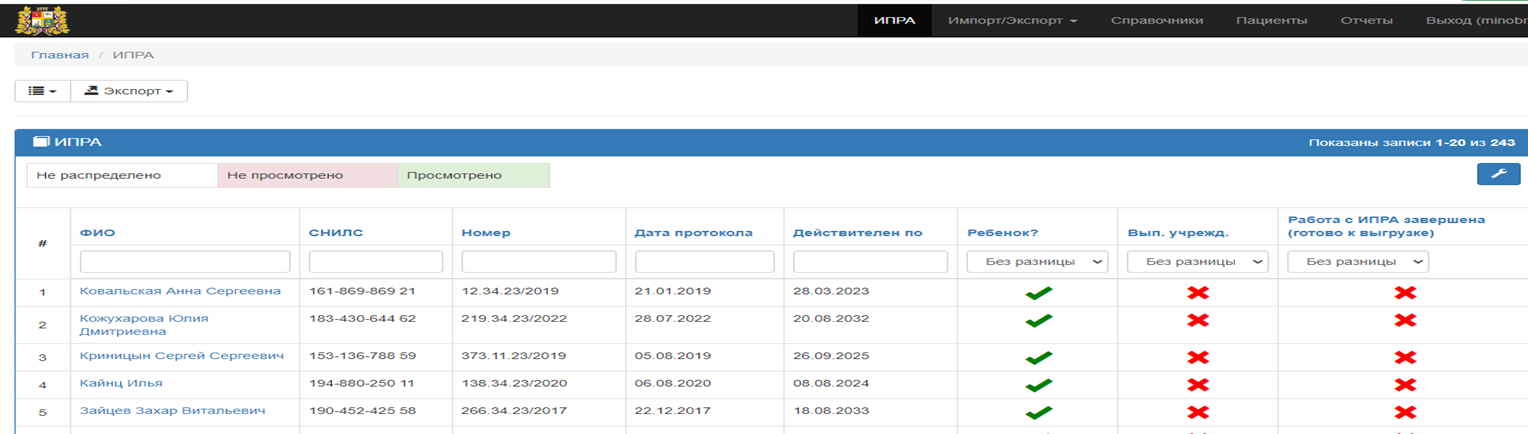 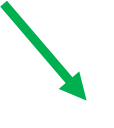 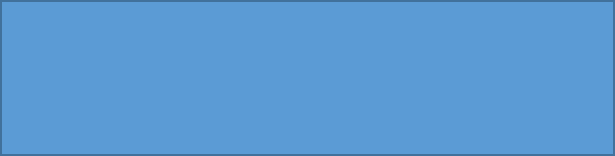 Список синхронизируется по дате по принципу нарастания. 
Если видим      столбце под названием «Ребёнок?»  напротив фамилии ребёнка-инвалида, то понимаем, что её необходимо закрыть и/или заполнить и заходим в ИПРА, кликнув на фамилию.
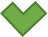 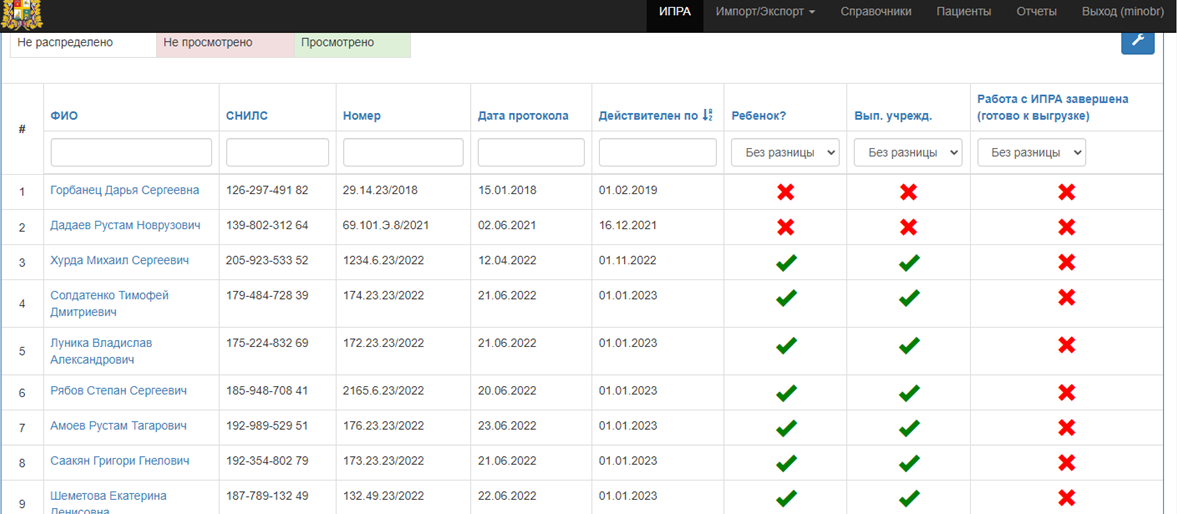 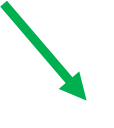 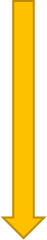 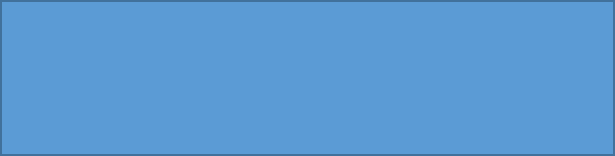 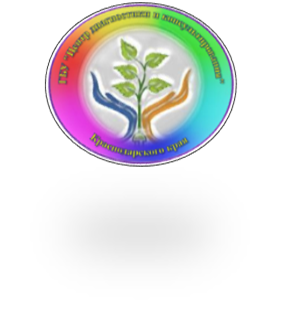 5.5. В случае выполнения мероприятий, меняем результат «Не выполнено» на «Выполнено». ИПРА готова к выгрузке. 
В случае же невыполнения ИПРА необходимо заполнить строку «Причина неисполнения», кликнув по ней и, выбрав причину из списка. Затем необходимо нажать на значок «дискета» для сохранения.
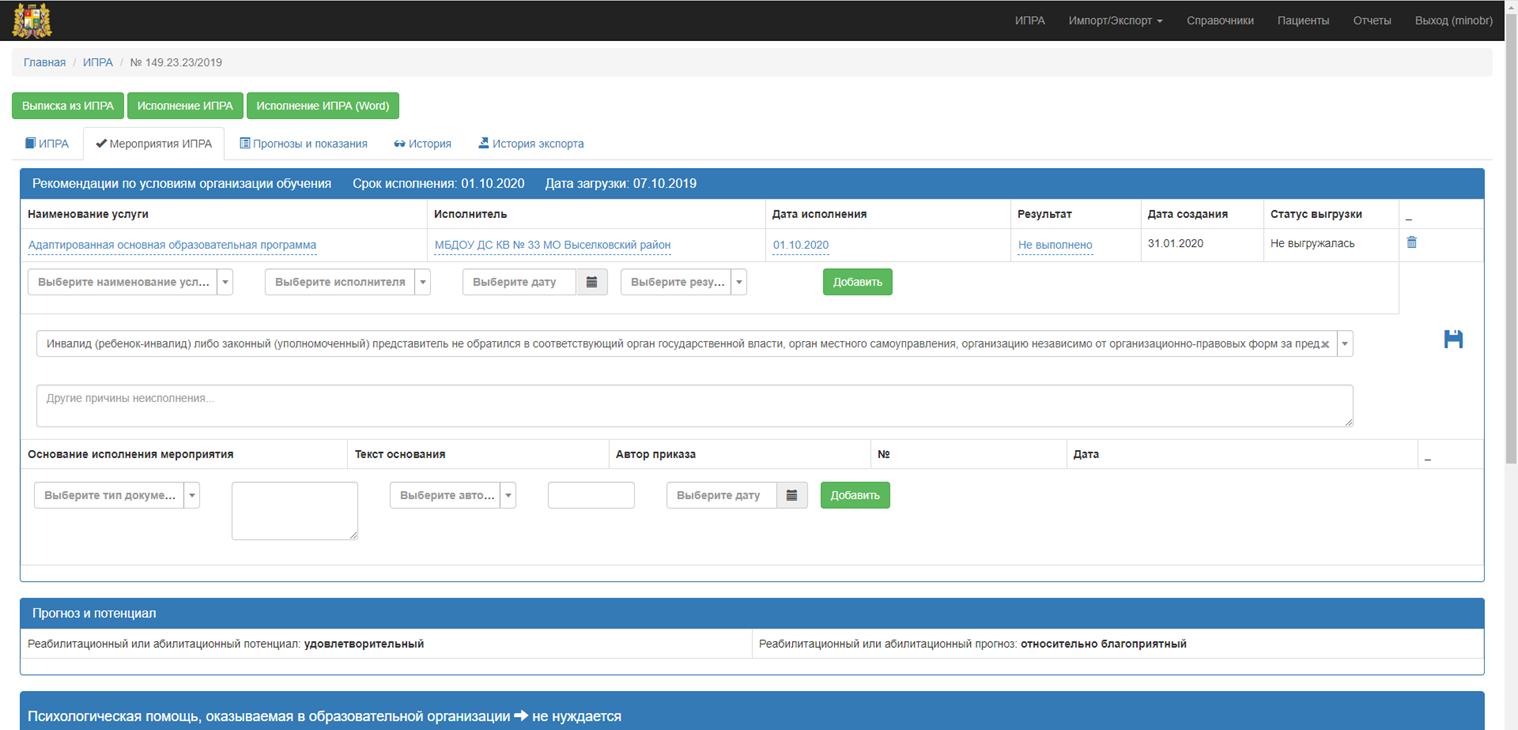 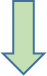 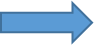 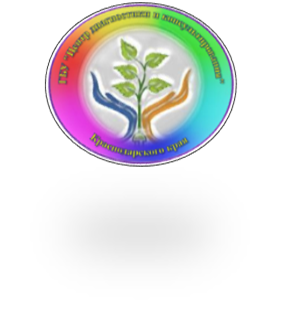 Ставим дату исполнения (по умолчанию проставляется текущая дата)не позднее, чем за месяц до Срока исполнения ИПРА
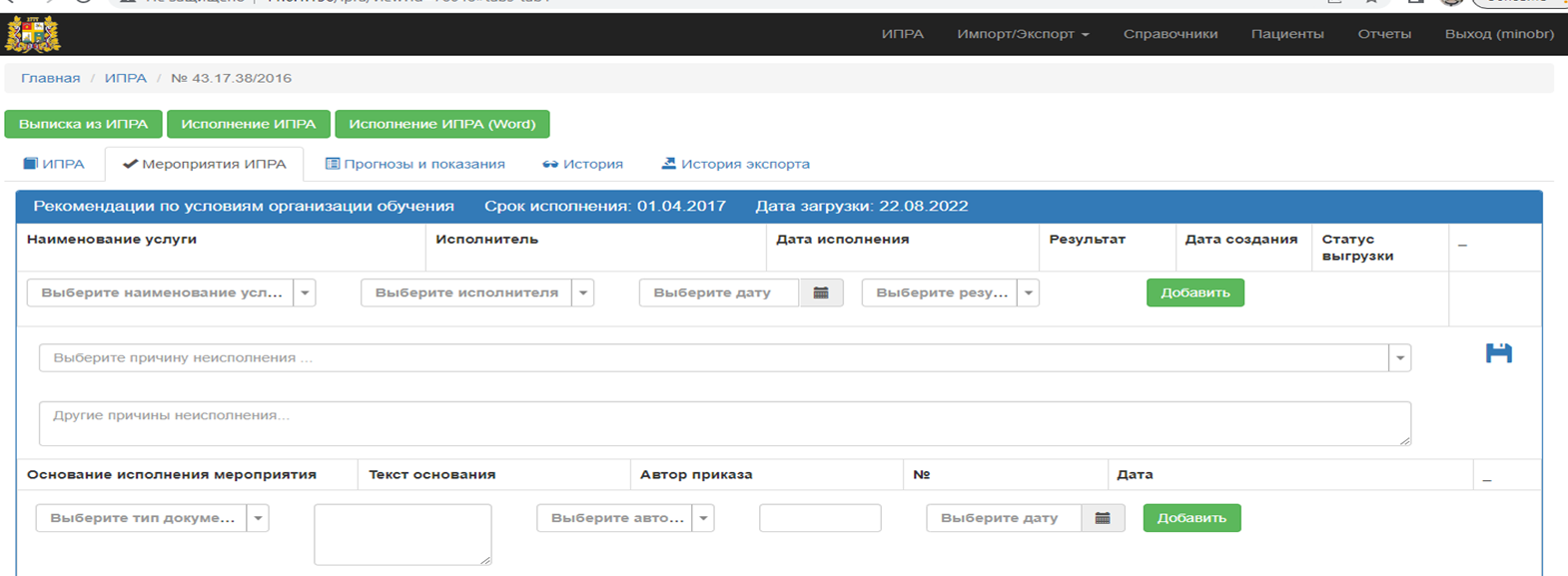 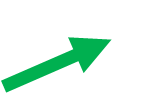 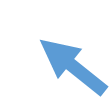 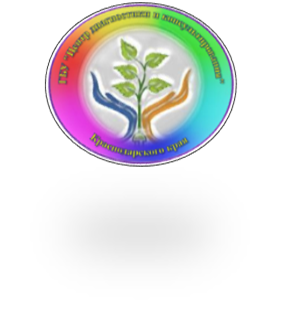 Также, необходимо помнить, что ИПРА ребёнка-инвалида после распределения попадают в подведомства и их необходимо заполнить в течение 3-х рабочих дней. Проверить их наличие можно пройдя по вкладке «Посмотреть»
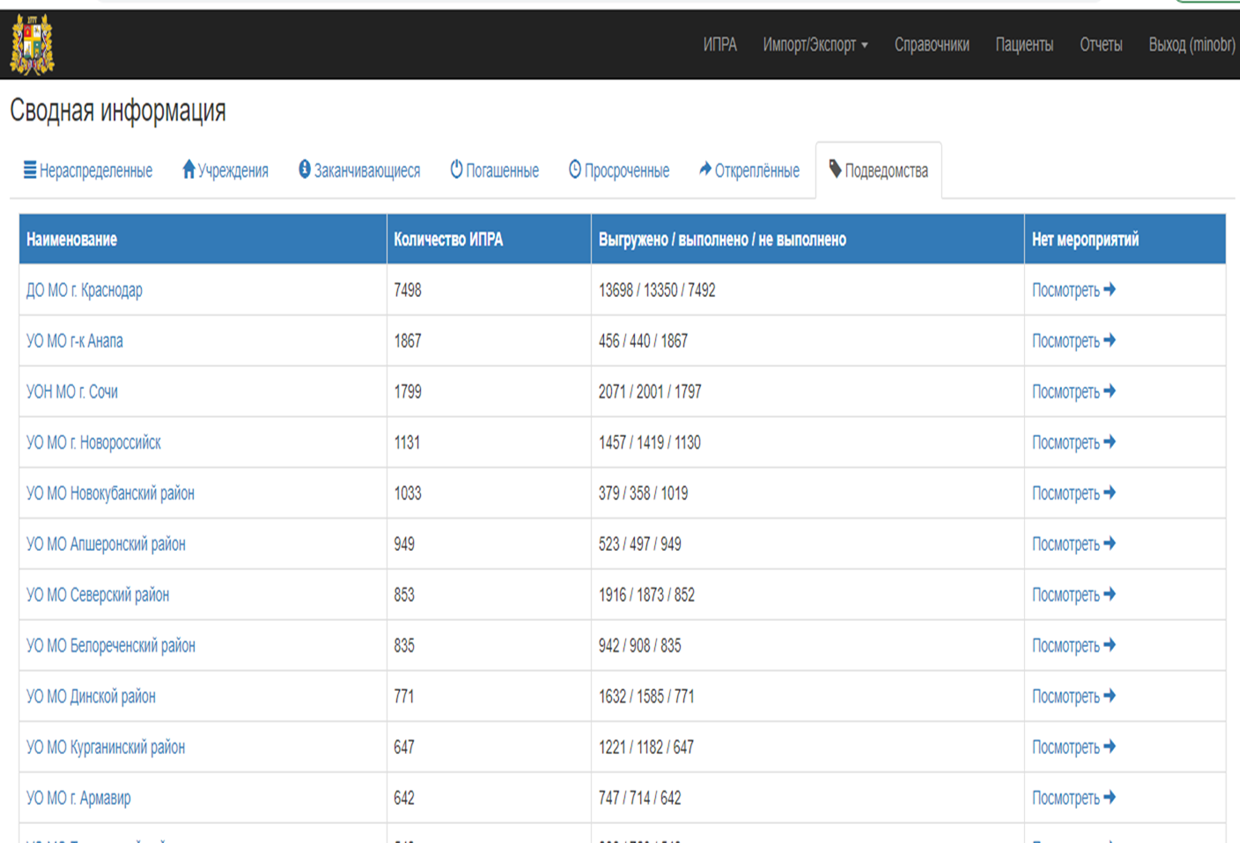 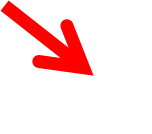 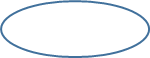